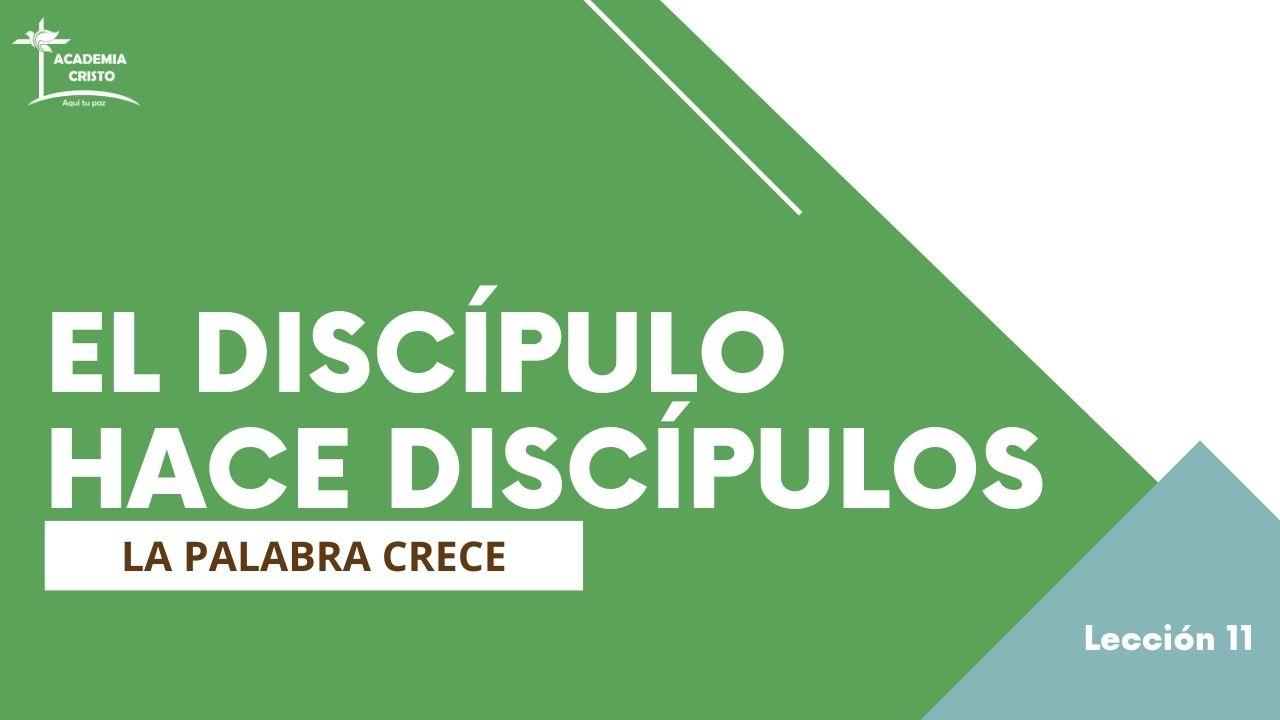 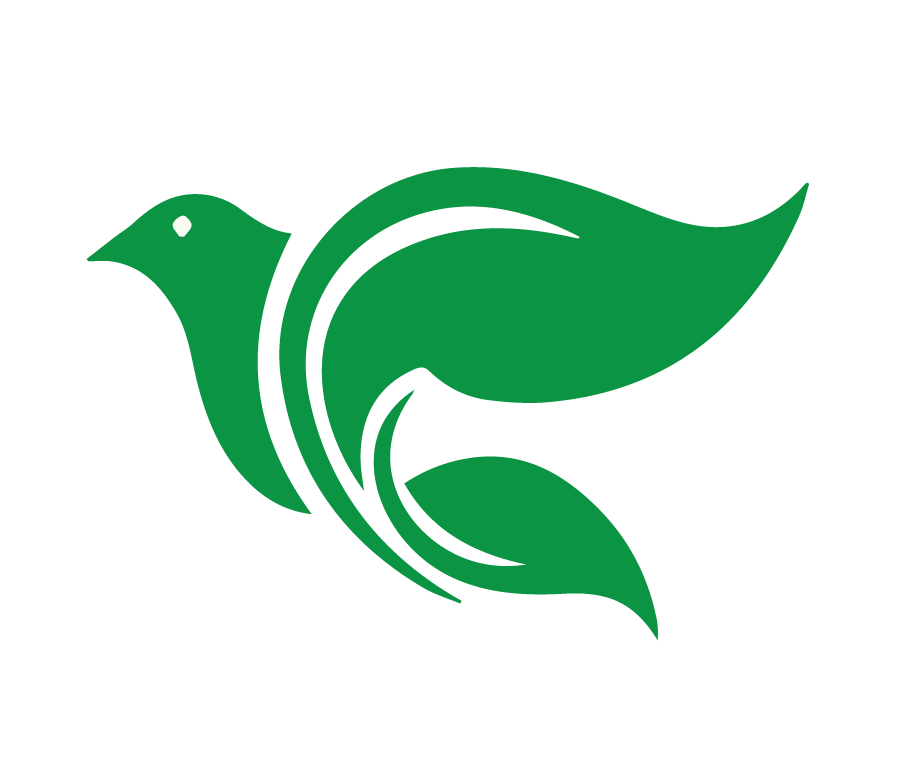 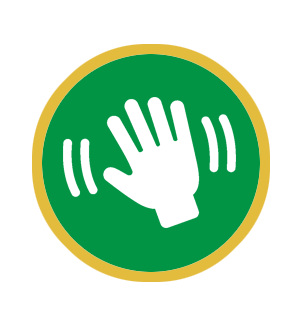 Saludos y bienvenidos
[Speaker Notes: SALUDOS Y BIENVENIDOS]
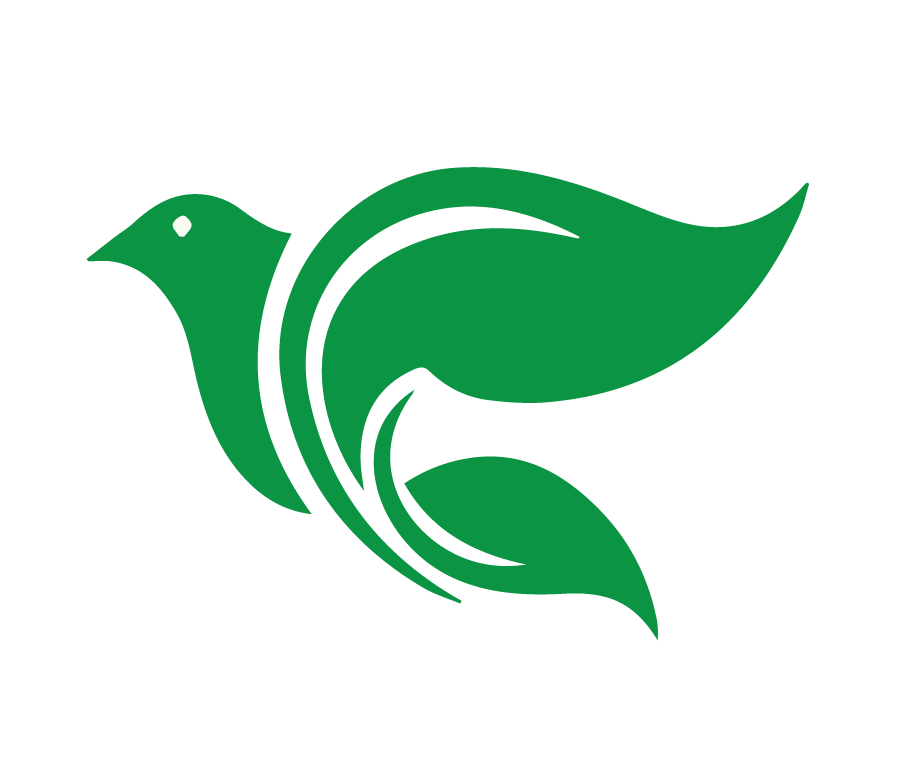 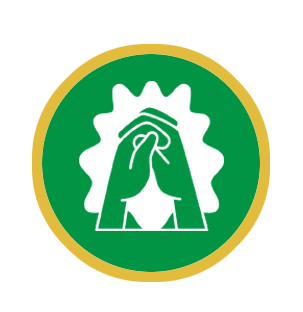 La Invocación
[Speaker Notes: ORACIÓN DE APERTURA
Para comenzar esta clase se puede usar la invocación del nombre del Dios trino, ya que nos recuerda a las tres personas de Dios que intervienen en nuestra salvación: el Padre la planeó y nos eligió desde la eternidad; el Hijo llevó a cabo nuestra salvación y es el objeto de nuestra fe, y el Espíritu Santo nos llama y nos ilumina con el Evangelio, llevándonos a la fe.]
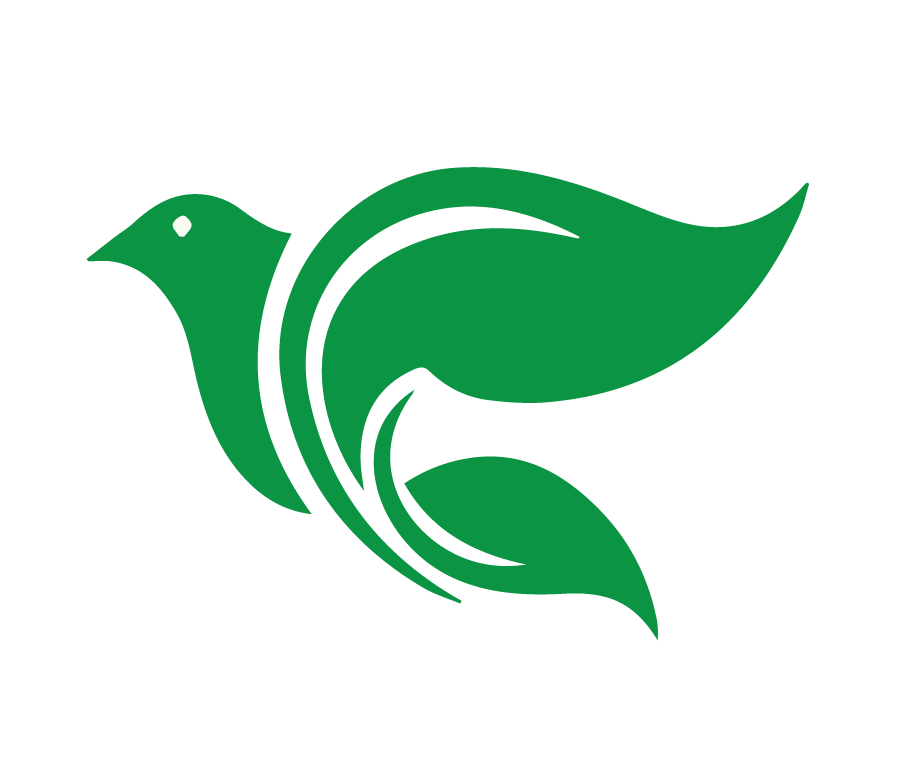 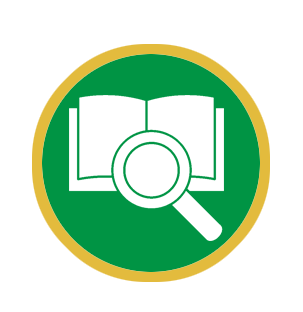 Lección 11
Los Cuatro Conceptos: Fe
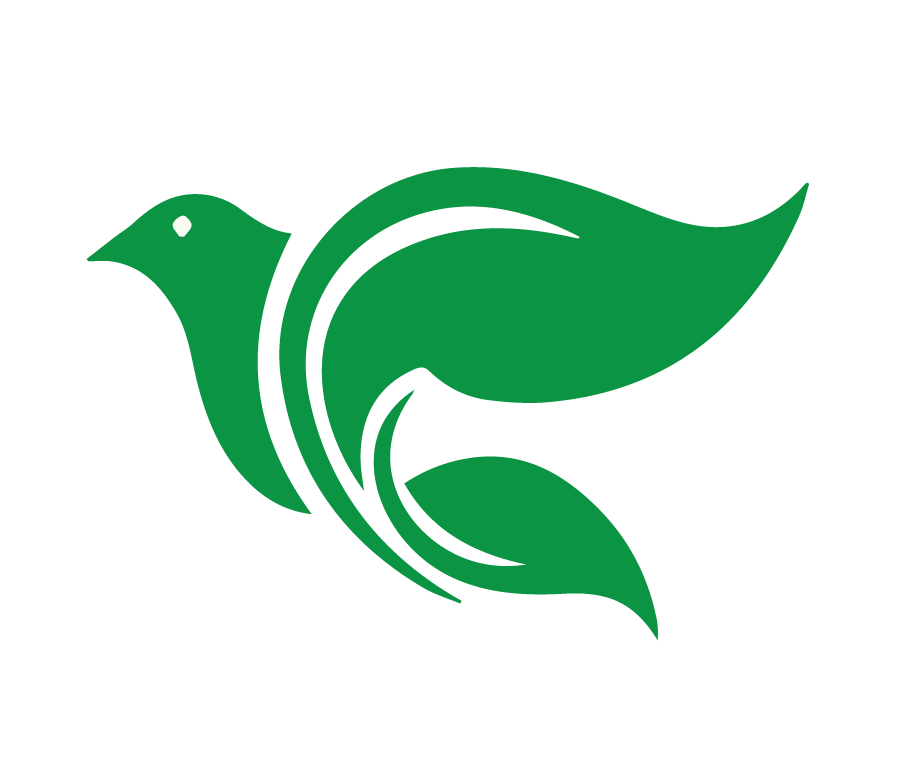 Objetivos de la Lección
Repasar la Lección #3, La fe, desde el punto de vista de un maestro.
Practicar cómo responder a comentarios o preguntas que se apartan del tema.
Hacer un juego de roles sobre cómo los maestros pueden responder a comentarios o preguntas no relacionadas con el tema.
[Speaker Notes: OBJETIVOS DE LA LECCIÓN
1. Repasar la Lección #3, La fe, desde el punto de vista de un maestro.
2. Practicar cómo responder a comentarios o preguntas que se apartan del tema.
3. Hacer un juego de roles sobre cómo los maestros pueden responder a comentarios o preguntas no relacionadas con el tema.]
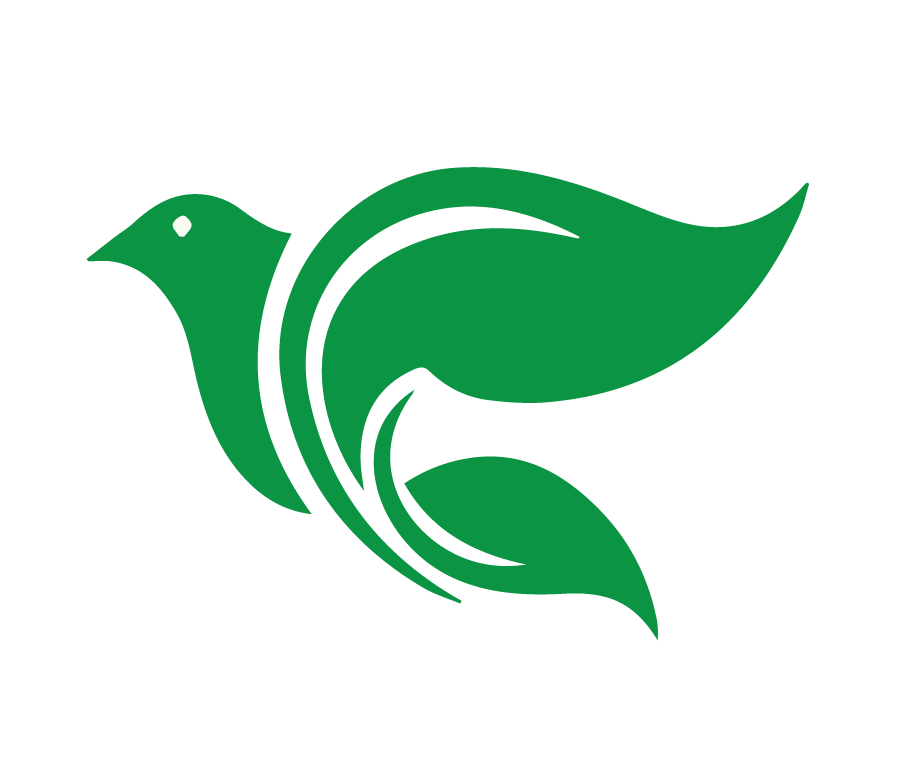 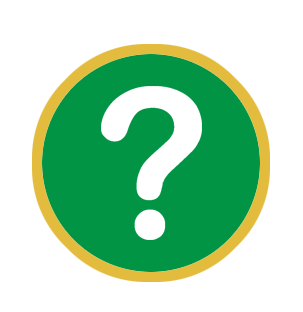 Revisión de las preguntas de WhatsApp
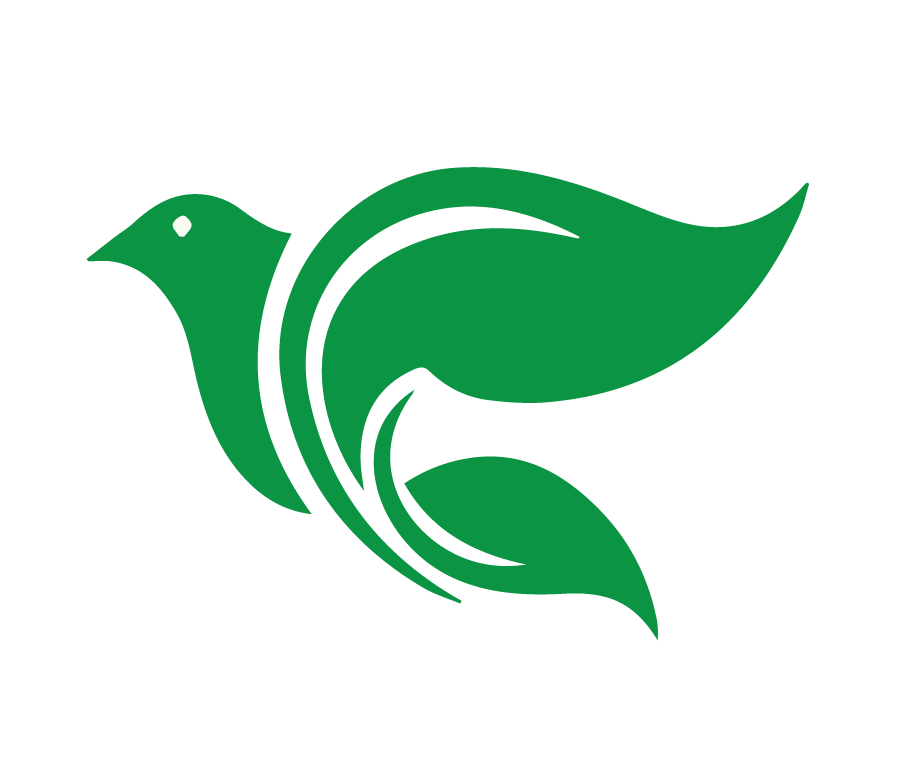 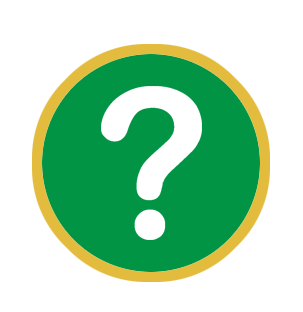 ¿Cuál es la diferencia entre quienes son salvos y quienes no lo son?
[Speaker Notes: 1. ¿Cuál es la diferencia entre quienes son salvos y quienes no lo son?

Dedica un tiempo para escuchar varias respuestas de los alumnos.]
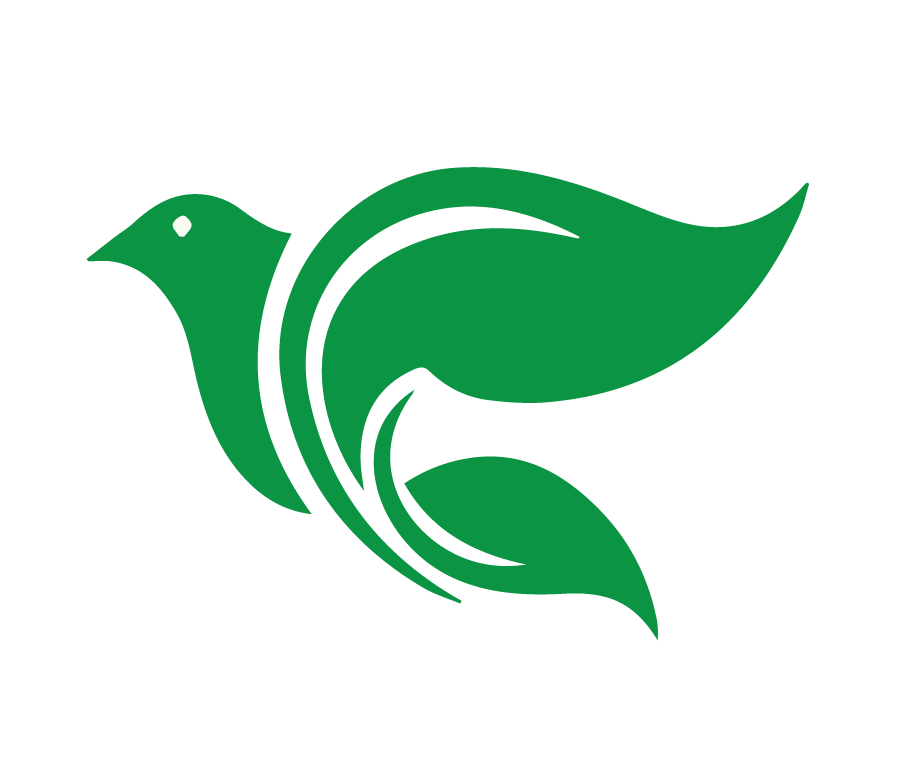 1 Corintios 12:3
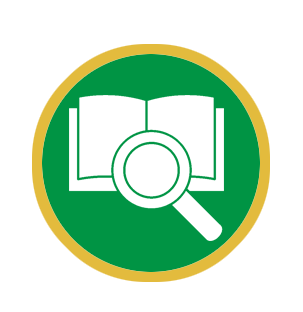 Por tanto, os hago saber que nadie que hable por el Espíritu de Dios llama anatema a Jesús; y nadie puede llamar a Jesús Señor, sino por el Espíritu Santo.
[Speaker Notes: 1. ¿Cuál es la diferencia entre quienes son salvos y quienes no lo son?

La diferencia es la fe. 
Aunque la salvación es por medio de la fe, esta sigue siendo un regalo de la gracia de Dios (se puede usar 1 Corintios 12:3).

Rechacen enfáticamente a cualquiera que diga que es por las obras. Corrijan a quienes usen frases como "Soy salvo porque acepté a Jesús en mi vida".]
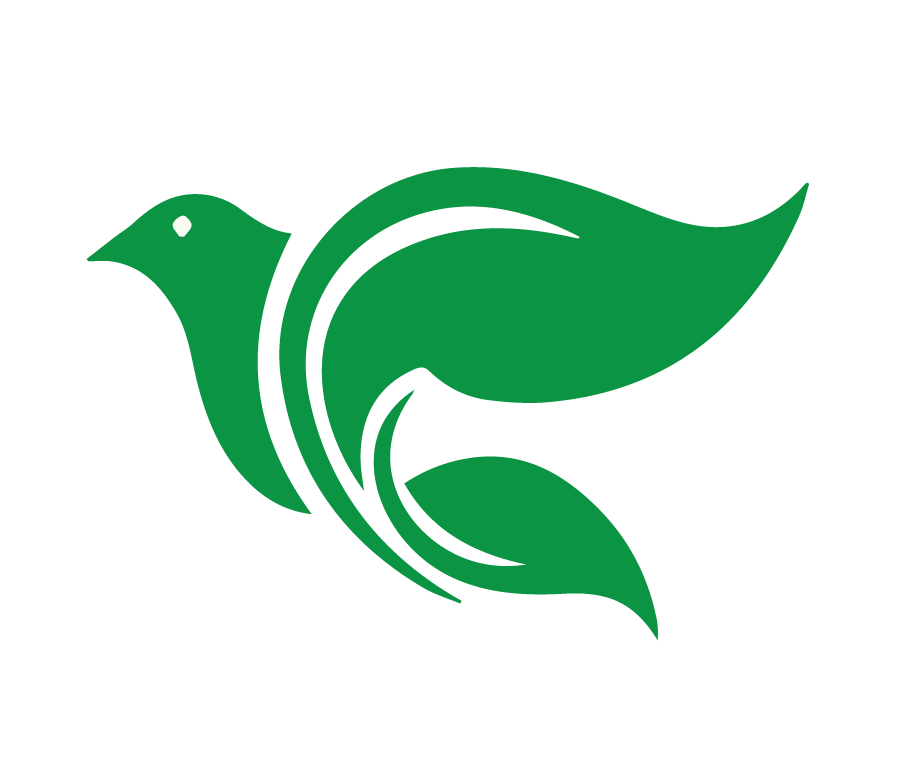 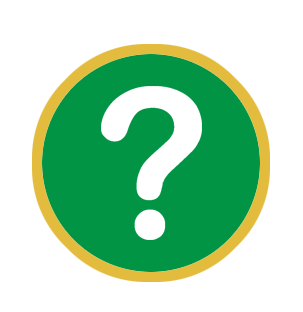 ¿Cómo van con el proyecto final?
[Speaker Notes: EL PROYECTO FINAL
1. ¿Cómo van con el proyecto final? 

Usa este tiempo para ayudar y animar a los estudiantes en empezar su proyecto final.]
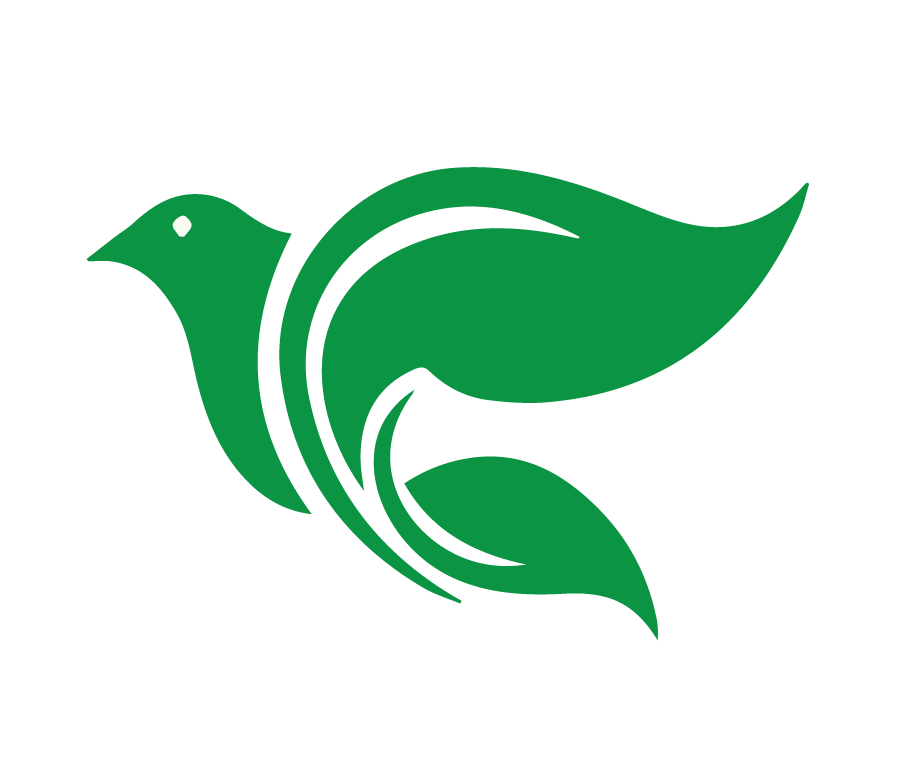 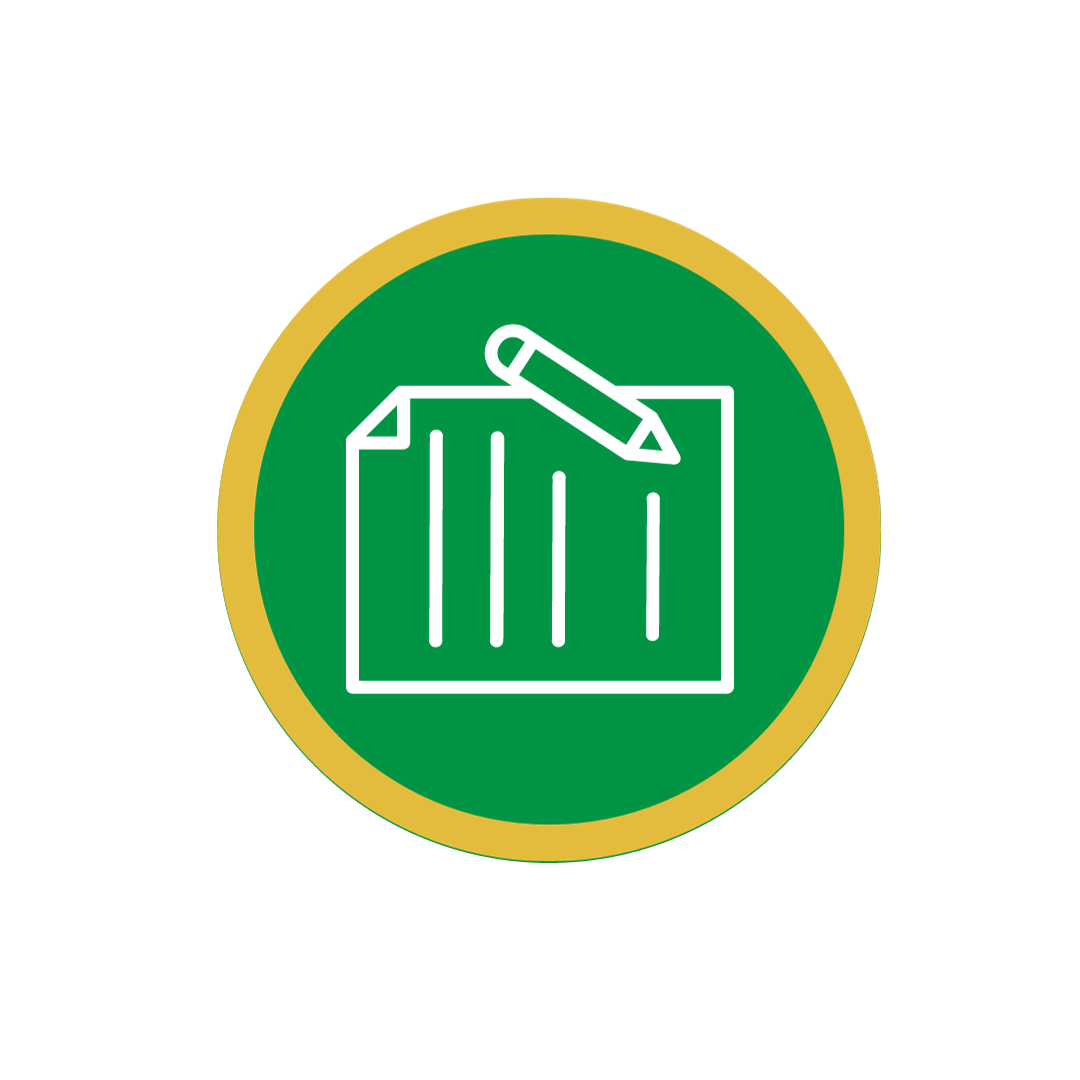 Enseñar a los maestros cómo enseñar: Lección 3: La Fe
[Speaker Notes: ENSEÑAR A LOS MAESTROS CÓMO ENSEÑAR: LA FE]
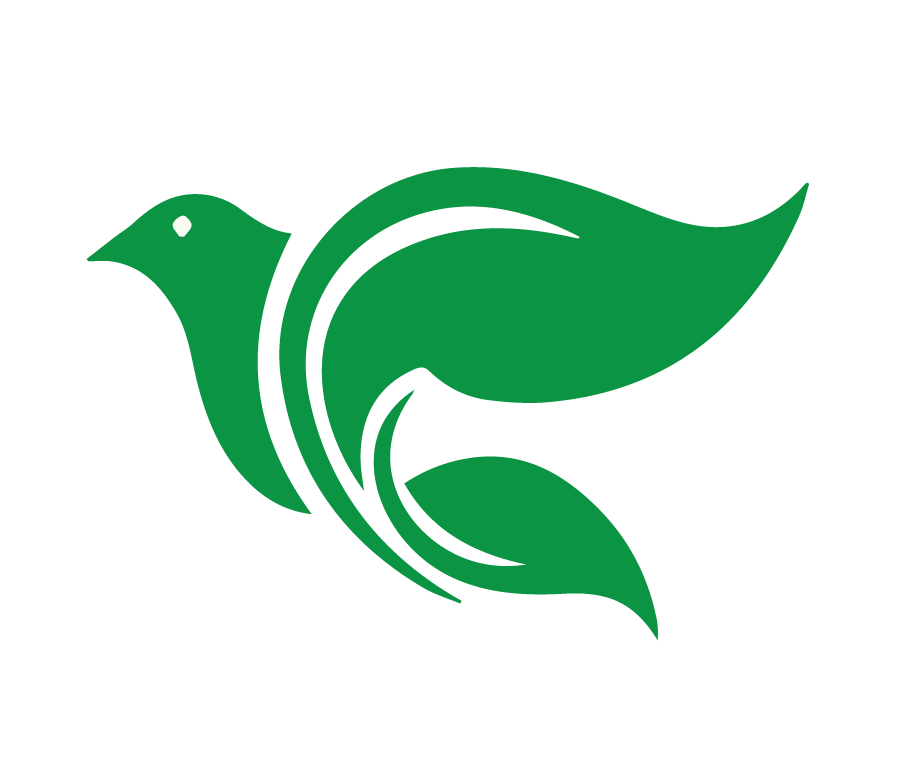 Recursos
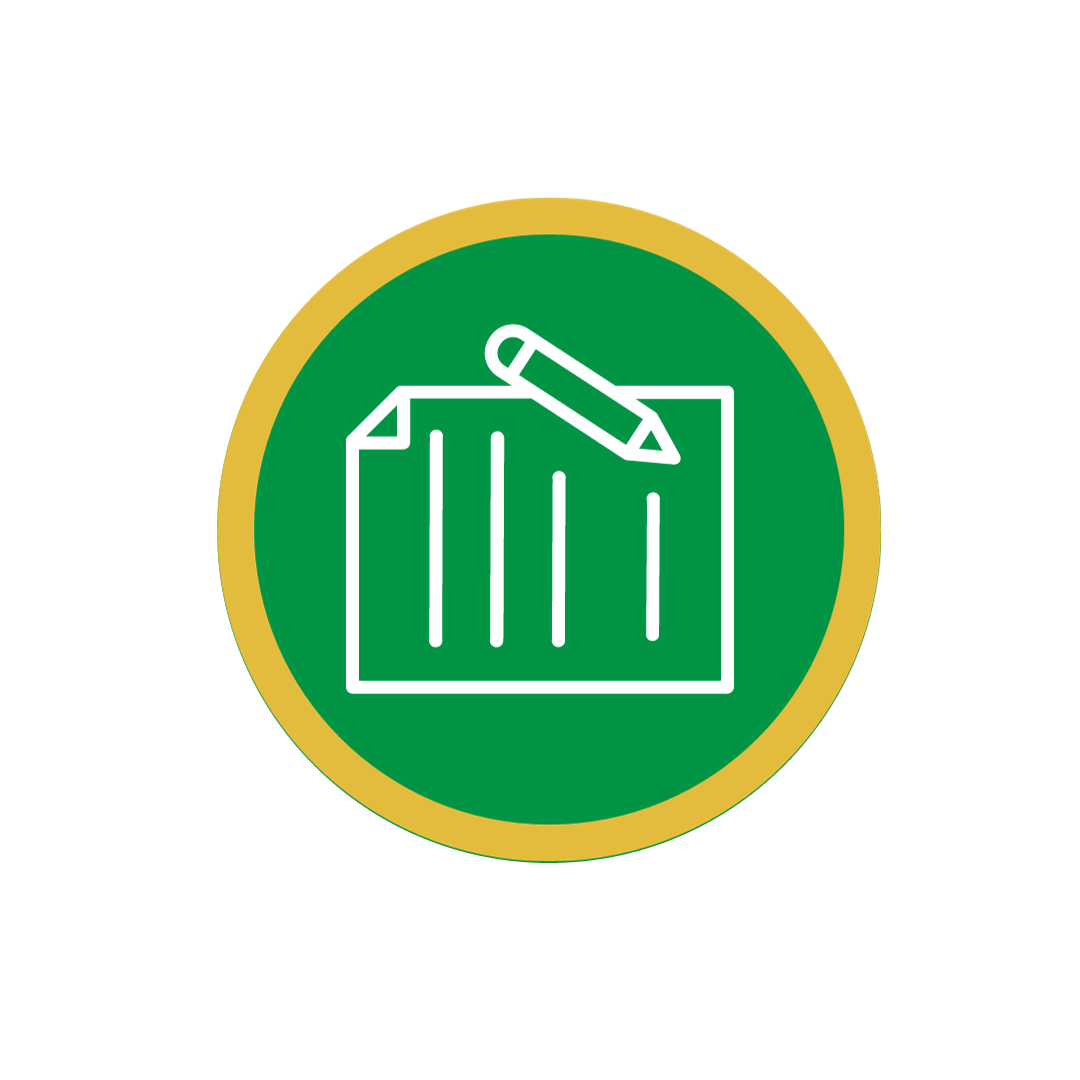 academiacristo.com

Videos
Hojas del estudiante
Guía del maestro
[Speaker Notes: 1. Los recursos para Lección 3
Dedica un momento para confirmar que todos están familiarizados con los recursos (guía del maestro, hoja del estudiante y videos) y luego comienza a hablar sobre la guía del maestro, dejando el tiempo necesario para las dudas, y pregúntales a los participantes qué opinan y qué planean decir. 
Igual que antes, la guía del maestro debe estar en pantalla mientras enseñas esta parte de la clase.]
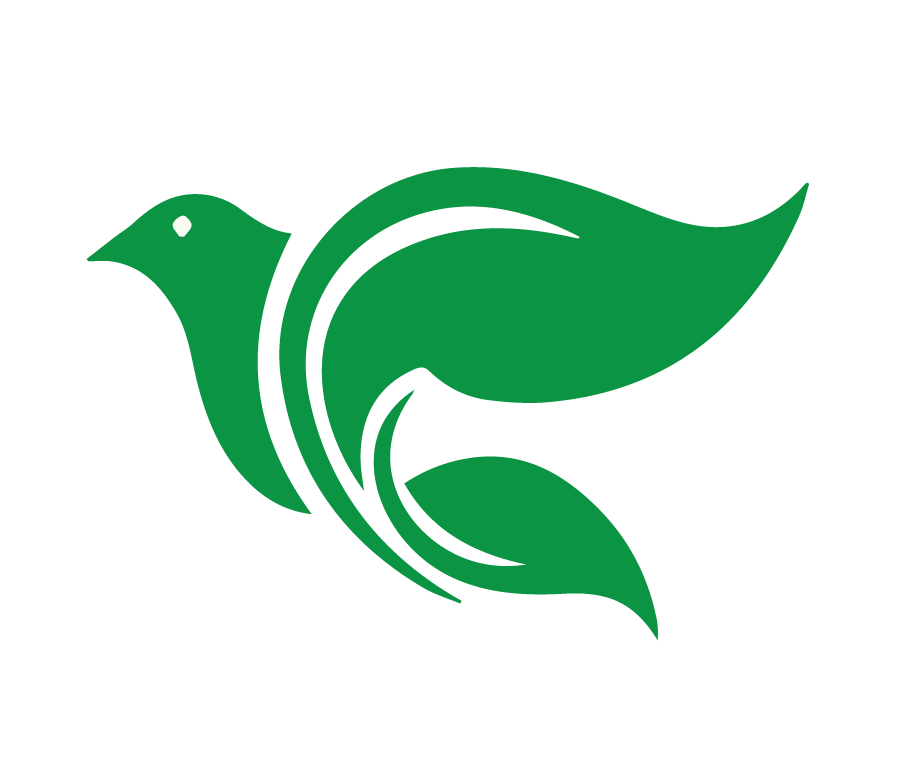 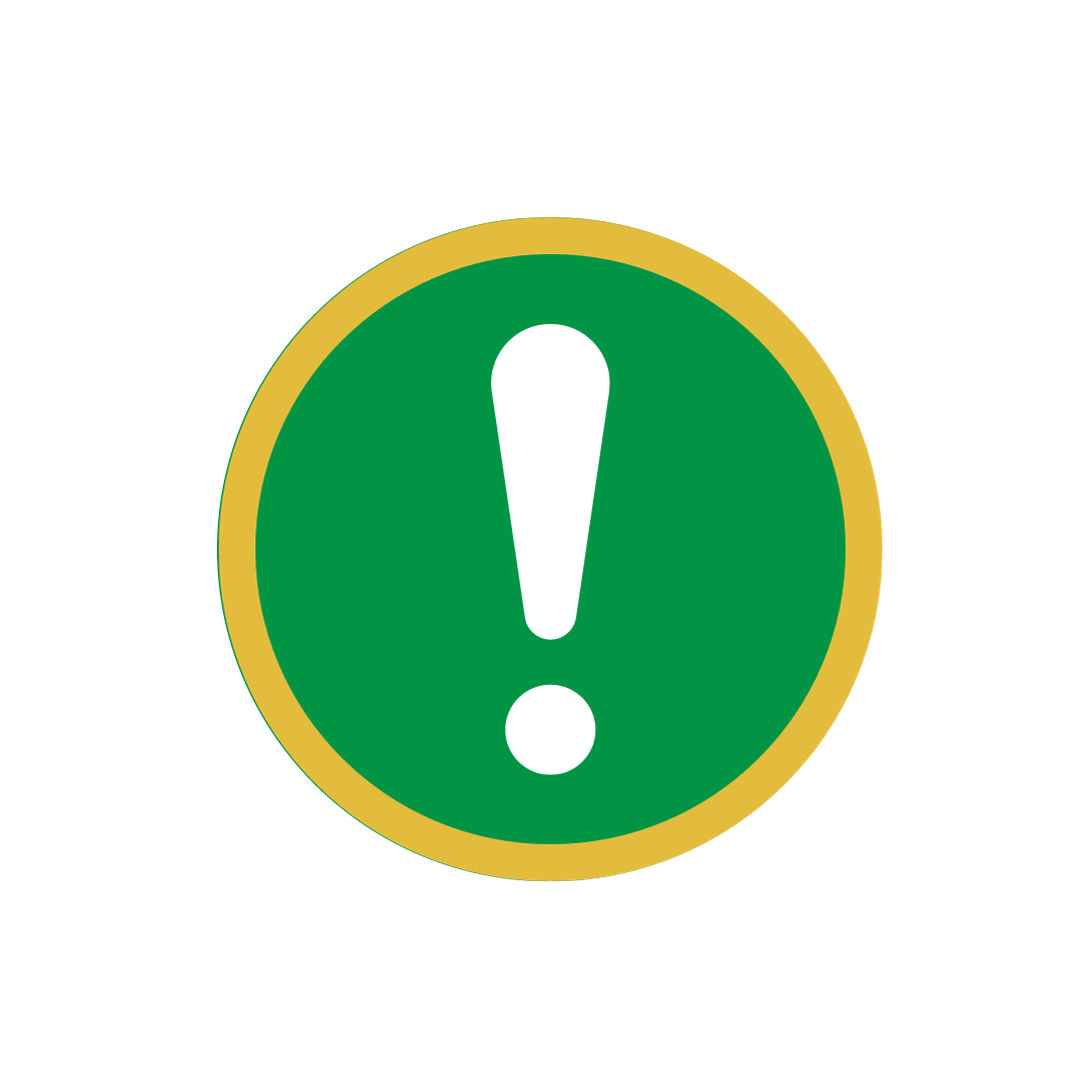 Captar
[Speaker Notes: 2. Captar: 
Igual que antes, comenzamos con un personaje clave para entender la historia. 
Indica que es importante que ellos les ayuden a sus alumnos a que entiendan a este personaje para que vean que más adelante en la historia que están estudiando, este es salvado por la fe.]
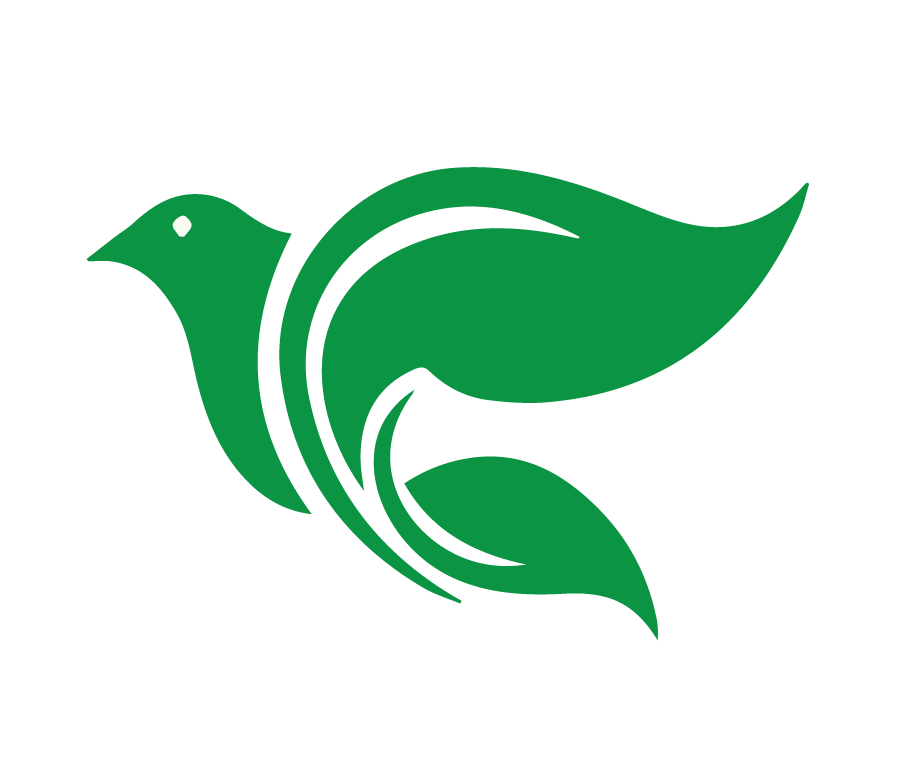 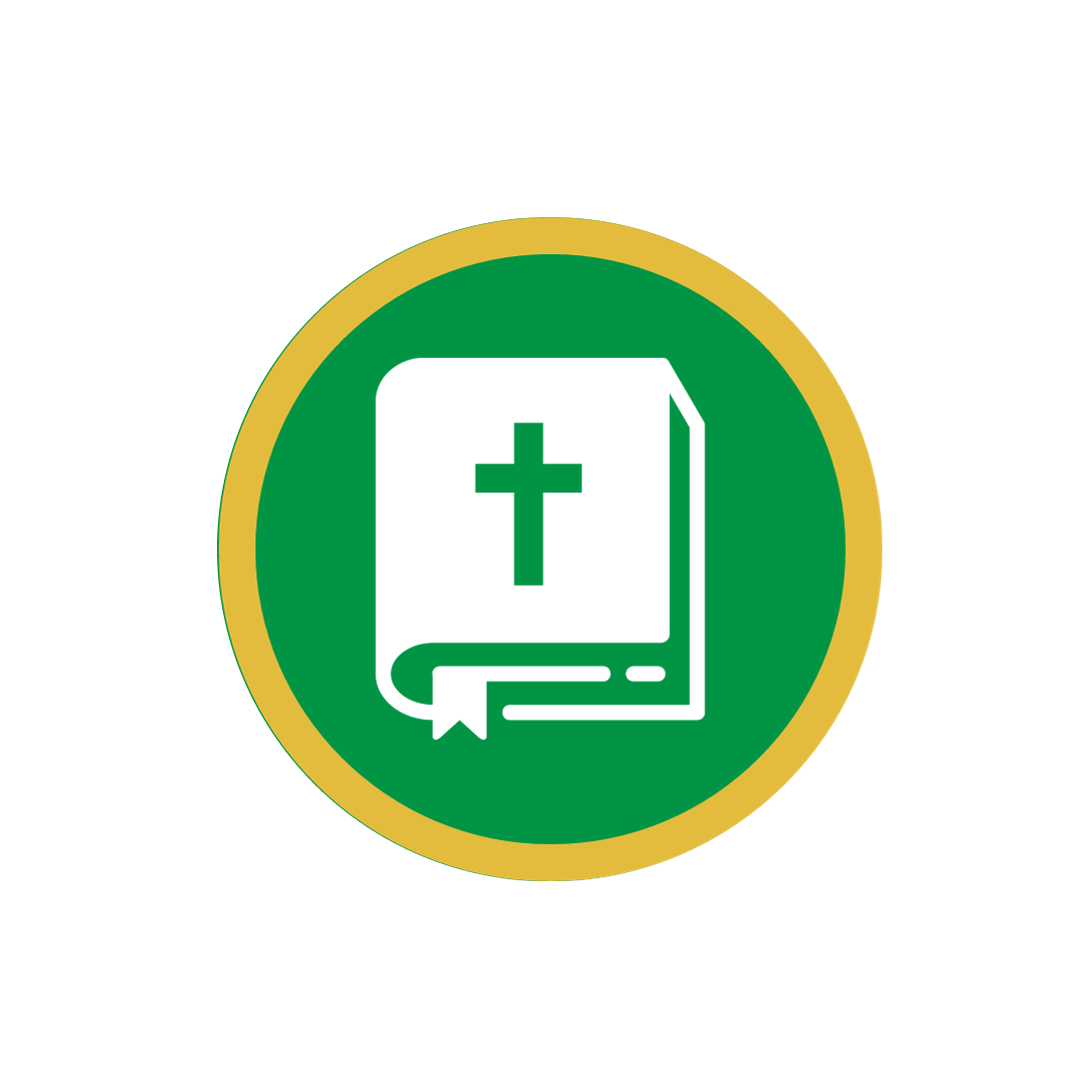 Contar
¿Qué preguntas podrían tener sus estudiantes sobre esta historia?
[Speaker Notes: 3. Contar: 
¿Qué preguntas podrían tener sus estudiantes sobre esta historia?". 
Hazles notar que, al enseñar el concepto clave previo, contaron la historia con sus propias palabras. En este caso, ellos deberán pedir que sus alumnos cuenten la historia con sus propias palabras. Para esa actividad deben ayudarlos a que cuenten la historia, sin hacer el trabajo por ellos. Pueden darles pistas de palabras, pero permitiéndoles contar la historia. Como maestros también deben asegurarse de que los alumnos no agreguen partes que no correspondan a la historia.]
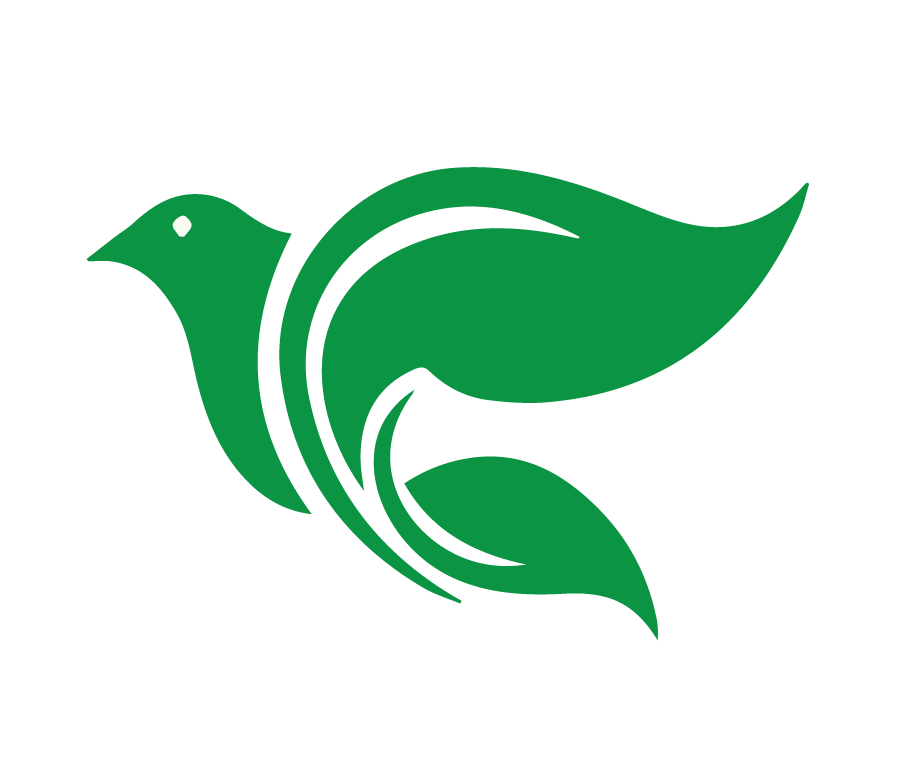 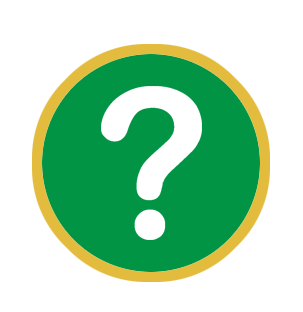 Considerar
[Speaker Notes: Considerar]
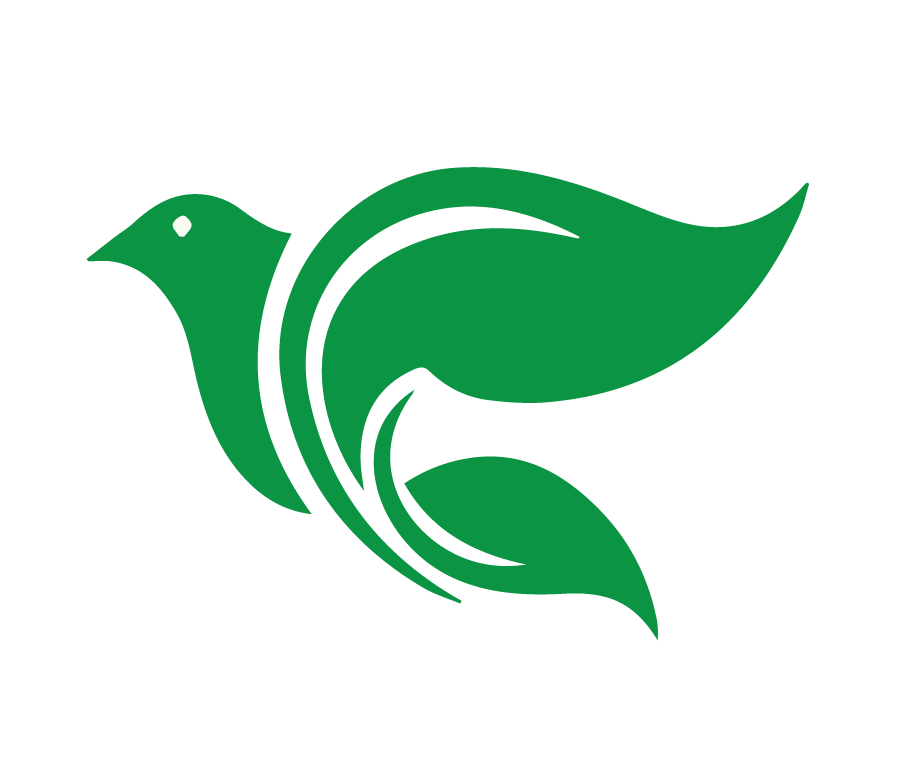 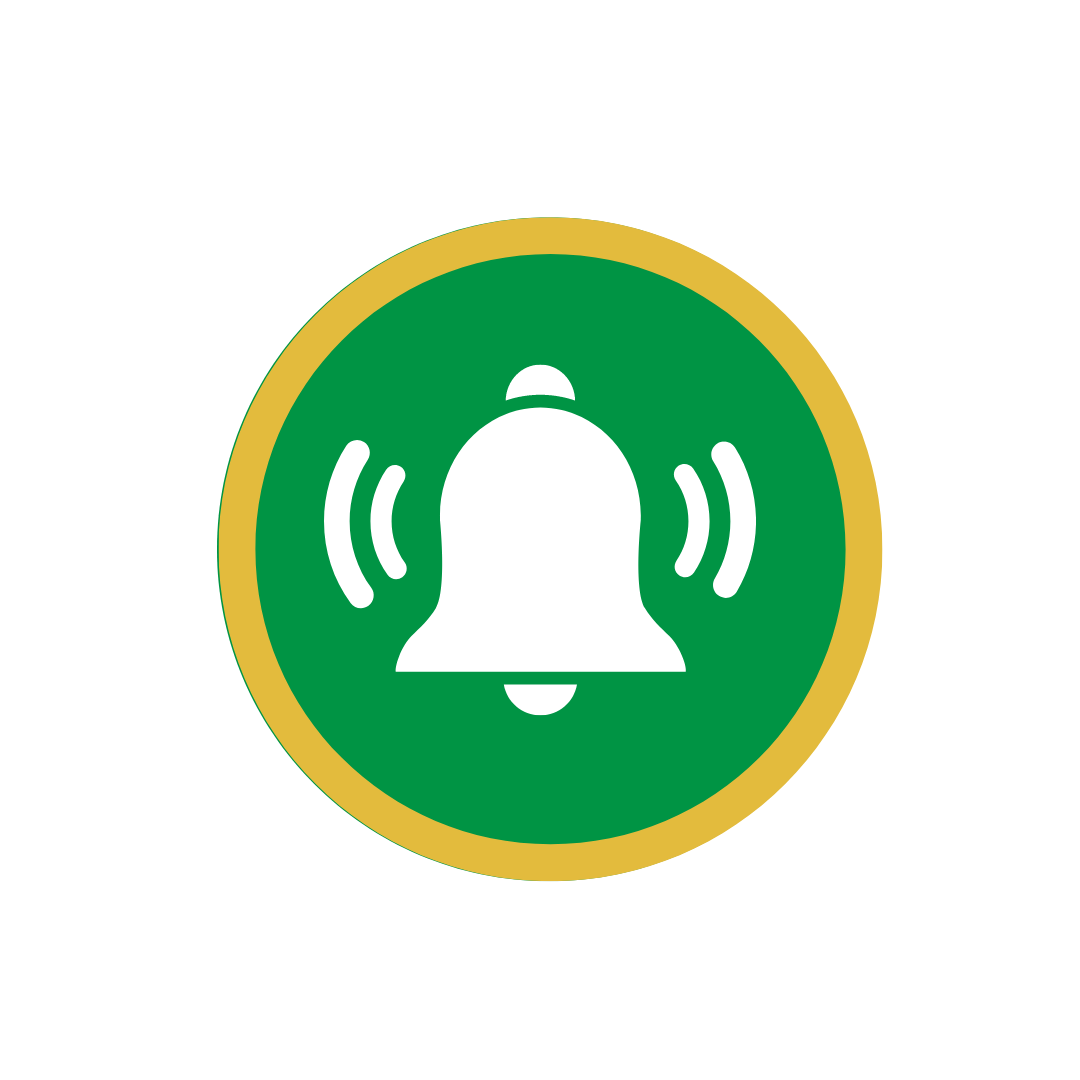 Tener en cuenta
Mencionar continuamente 
la fe.
[Speaker Notes: 5. Tener en cuenta
Tener en cuenta: Anímalos a que mencionen continuamente la fe en su actividad de enseñanza. Pueden mostrar que todo lo que sabemos acerca del ladrón es que confió en Jesús… ¡y vivió!
Puedes preguntarles: ¿Qué otros detalles de la historia podrían usar para resaltar el concepto de la fe? 
Una advertencia: A veces, los estudiantes van a hacer énfasis en el arrepentimiento del ladrón como causa de su salvación. Puedes enseñarles a los estudiantes cómo responder a eso. Es bueno estar arrepentido de tus pecados, pero eso no los paga; Jesús pagó nuestros pecados. El arrepentimiento es un aspecto de la fe en Jesús, mediante el cual recibimos el perdón como regalo gratuito.]
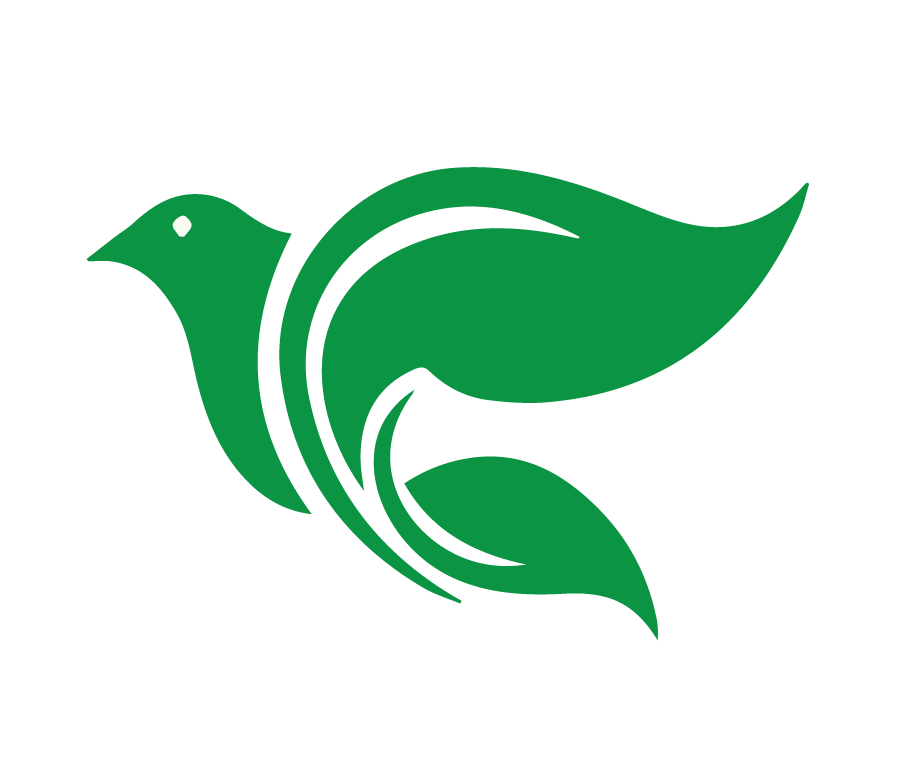 Consolidar
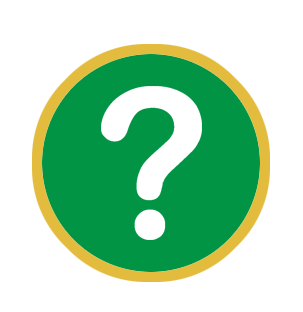 Esta historia sencilla enseña de manera hermosa el concepto de la fe. La forma como se enseña esta parte refleja esa sencillez.
[Speaker Notes: 6. Consolidar: 
Esta historia sencilla enseña de manera hermosa el concepto de la fe. La forma como se enseña esta parte refleja esa sencillez. 
Ayuden a sus alumnos a que no busquen significados ocultos sino simplemente vean lo que es verdad. El hombre tuvo fe. Jesús le prometió el paraíso. 
Recuerden mencionar la aplicación para cada persona presente: Jesús murió por ti. Por la fe en él, Jesús te habla también en su Palabra ofreciéndote el paraíso. Eso se puede resaltar especialmente en la pregunta 3. Con la pregunta 2 tenemos la oportunidad de desvirtuar cualquier idea de que algo puede salvar aparte de la fe en Jesús.]
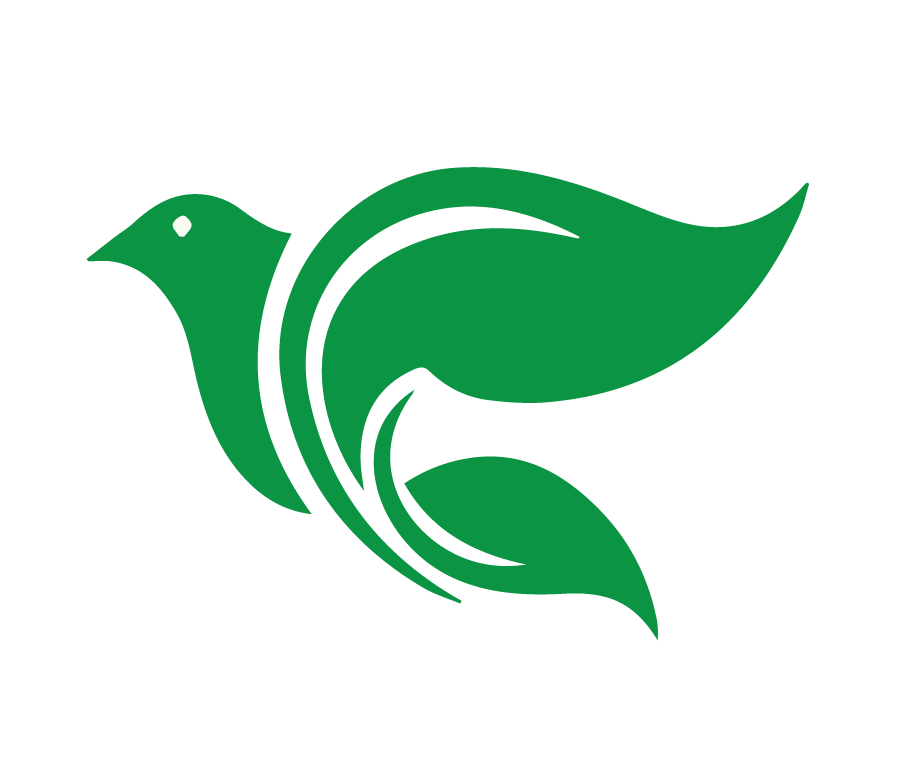 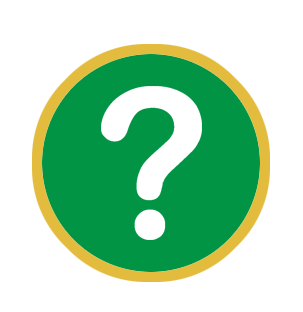 La Fe
[Speaker Notes: 7. LA FE: 
Puesto que el contenido de esta lección probablemente se enseñe más rápido, los maestros tendrán más tiempo para trabajar en las cuatro preguntas importantes al final. 
Sería buena idea trabajar en esas preguntas una por una durante esta clase en vivo para que los participantes estén preparados para enseñarlas bien.]
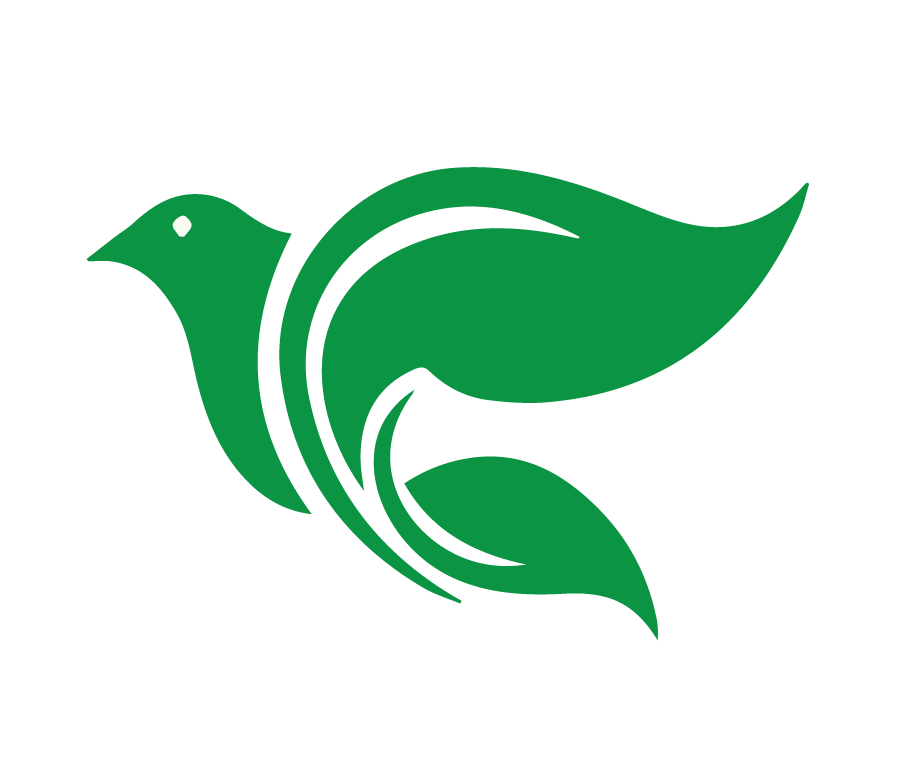 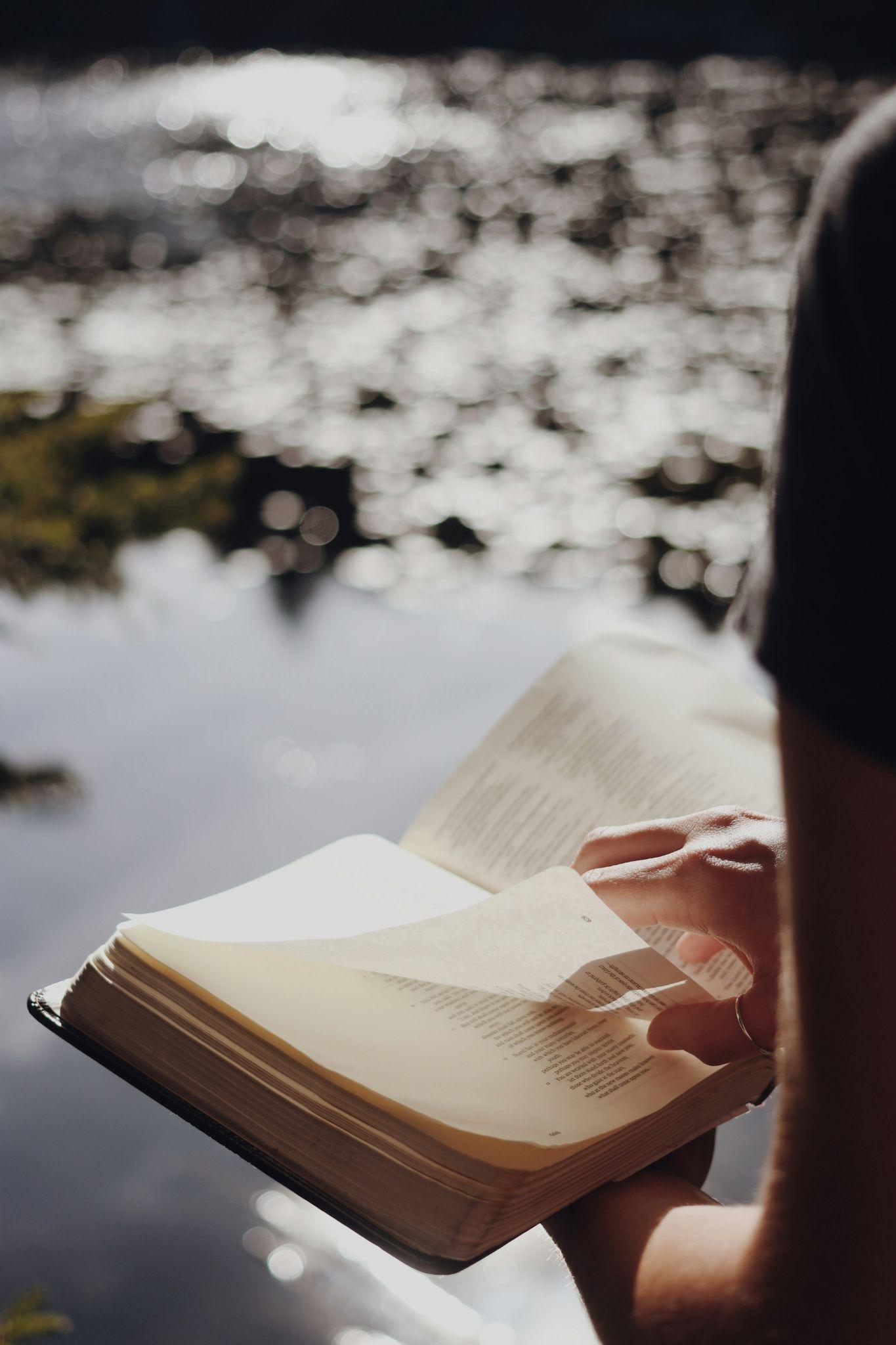 Conclusión
Somos salvados por la gracia de Dios que se nos da por medio de la fe en Jesús. El resultado es que tenemos la esperanza segura de la vida eterna.
[Speaker Notes: 8. CONCLUSIÓN

Debemos reconocer ante ellos que estamos enseñándoles a maestros y concluir con la siguiente pregunta: 
¿Cuáles son los puntos clave para recordar de esta historia cuando la estás compartiendo con otros? 
Puede haber diferentes respuestas, pero asegúrate de regresar a la verdad fundamental que vemos en la historia del malhechor en la cruz: 
que somos salvados por la gracia de Dios que se nos da por medio de la fe en Jesús. El resultado es que tenemos la esperanza segura de la vida eterna.  
Dedica un momento en este punto de la lección para asegurarte de que se han contestado todas las preguntas de los alumnos sobre el camino de la salvación y sobre la enseñanza del camino de la salvación. Indica que la siguiente lección (las obras) es importante, pero está separada del camino de la salvación. Pídeles a varios alumnos que resuman el camino de la salvación, para asegurarte de que está claro.]
Cómo responder a preguntas 
no relacionadas con el tema
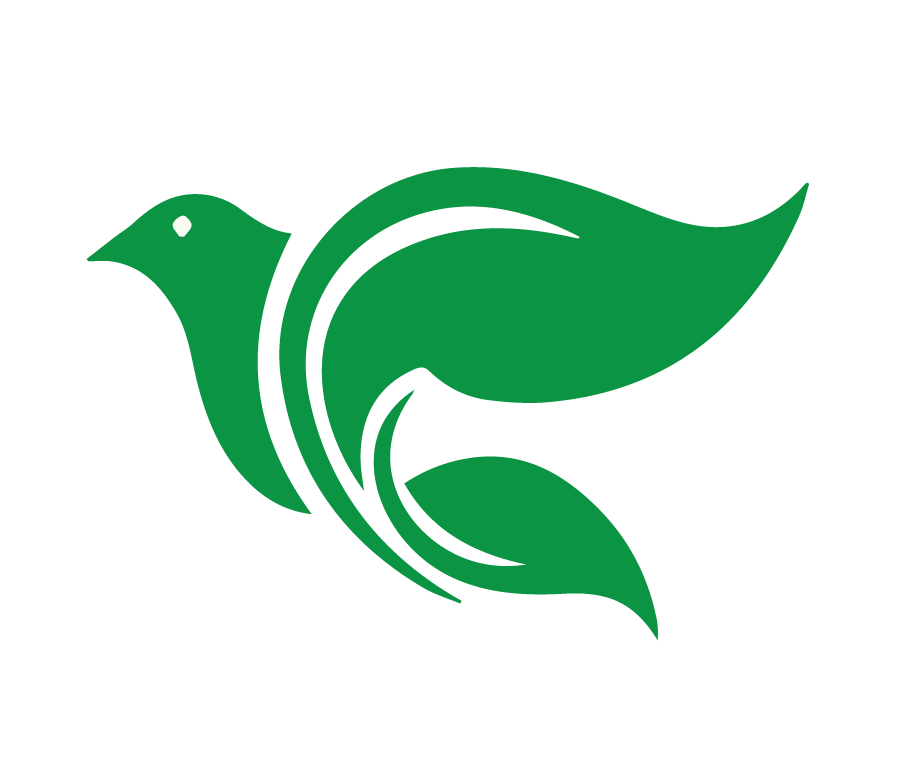 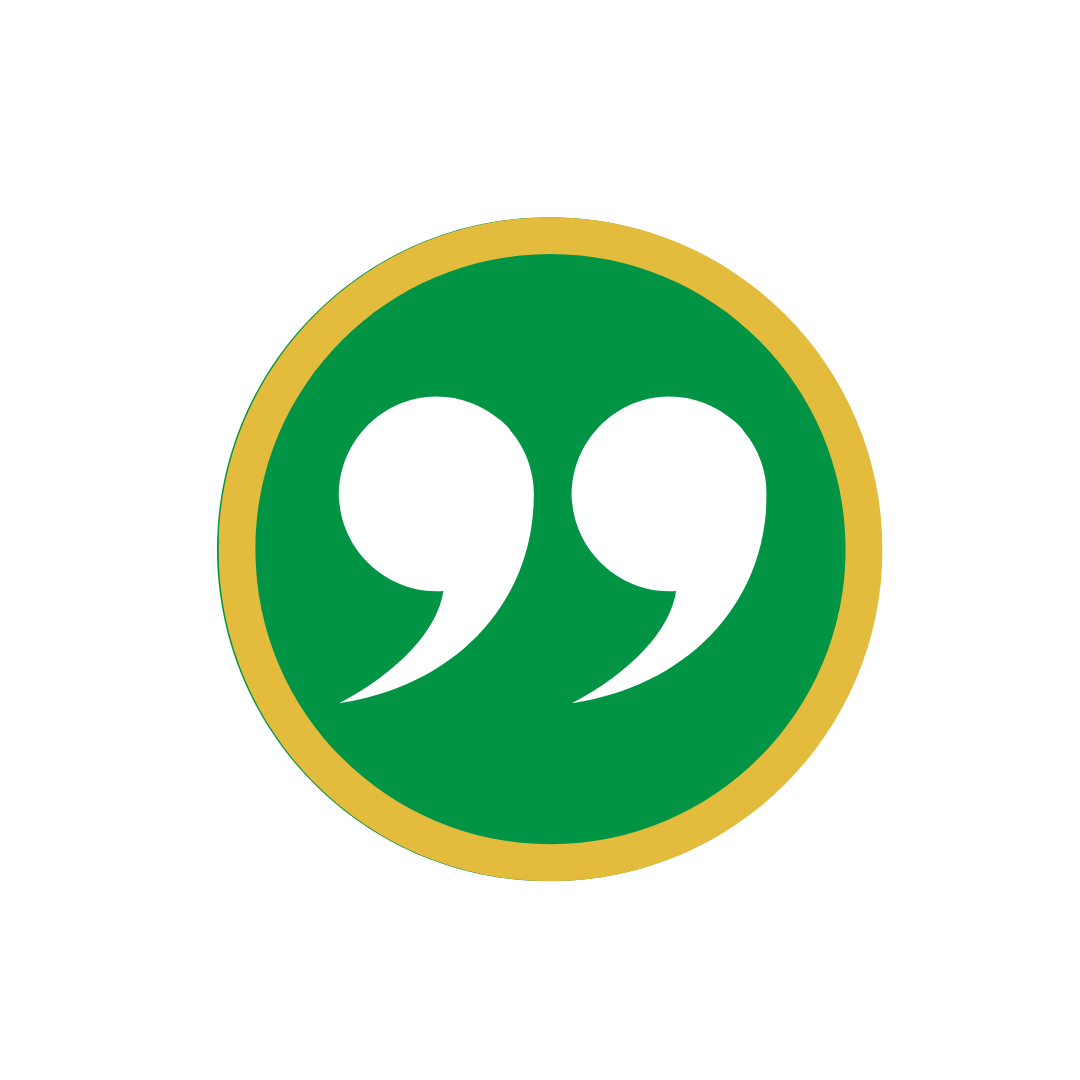 “¿Podríamos analizarla en un futuro estudio?”
“...vamos a aprender eso en nuestro próximo curso…”
“¿Podríamos discutirlo después de clase?”
[Speaker Notes: 1. Cómo responder a comentarios o preguntas no relacionadas con el tema

A veces, los estudiantes hacen preguntas que no están relacionadas con el tema, preguntas que no tienen mucho que ver con lo que se está estudiando y tienen el potencial de descarrilar la clase. 
Dado que cada lección tiene un objetivo (aprender un concepto clave), los maestros deben mantener a las personas enfocadas. A continuación, algunos consejos para responder a los aportes que no tienen relación con el tema:
Determina si la pregunta o comentario no tiene relación con el tema. Por ejemplo, si se está estudiando el concepto de la gracia, una pregunta sobre las buenas obras que nos salvan tiene relación con el tema (somos salvos por gracia y no por obras) y podría responderse en la clase. Una pregunta sobre la idolatría probablemente no tiene relación con el tema y mejor se reserva para una clase diferente.
Si la pregunta o el comentario no tiene relación con el tema, ¿cómo puedes responder? Algunos ejemplos:
"Esa es una excelente pregunta, pero no tenemos tiempo para responderla hoy. ¿Podríamos analizarla en un futuro estudio?". 
"Gracias por tu comentario. Sigue asistiendo a nuestros estudios porque vamos a aprender eso en nuestro próximo curso, Aprendan de mí". 
"Maravillosa pregunta. ¿Podríamos discutirlo después de clase?".]
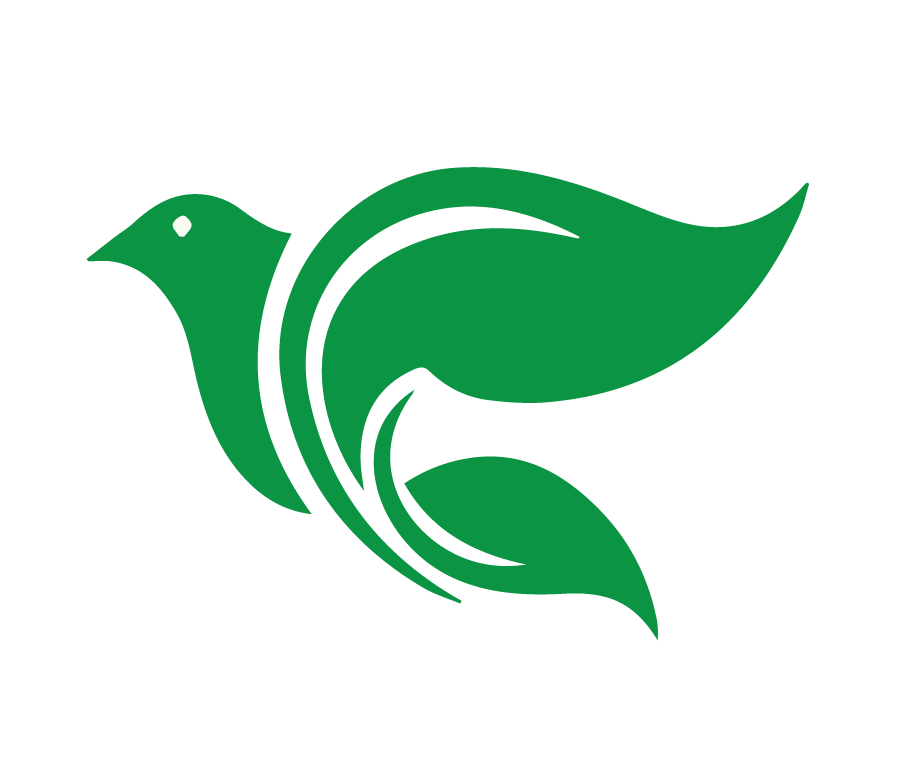 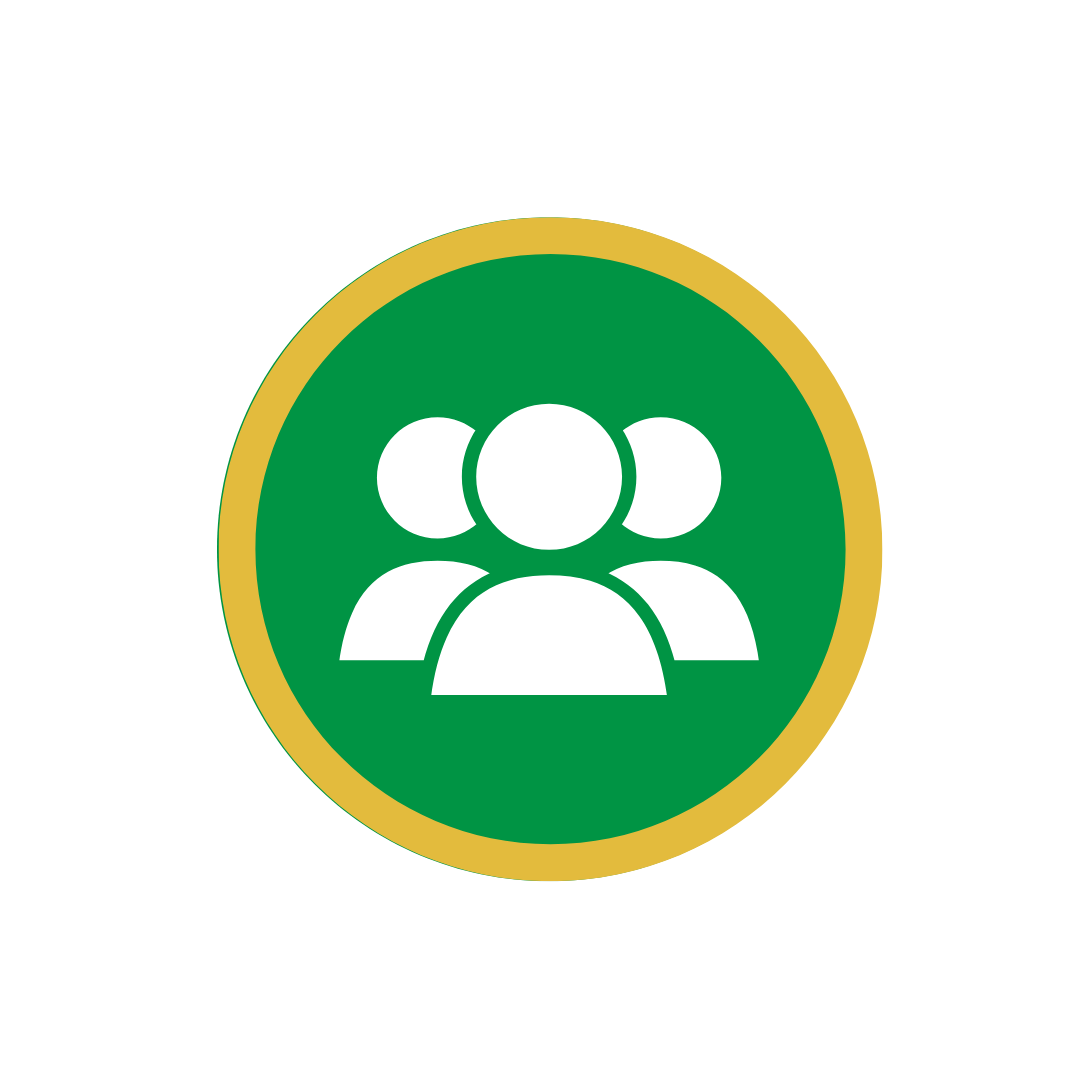 Juego de roles:
Cómo responder a comentarios o preguntas no relacionadas 
con el tema
[Speaker Notes: 2. Juego de roles

Divide a los estudiantes en grupos pequeños. Pídeles que se turnen para representar al maestro, mientras el resto representa a los estudiantes. Están estudiando el concepto de la fe. Pídeles que los "estudiantes" hagan preguntas no relacionadas con el tema y que el "maestro" practique respondiéndolas.]
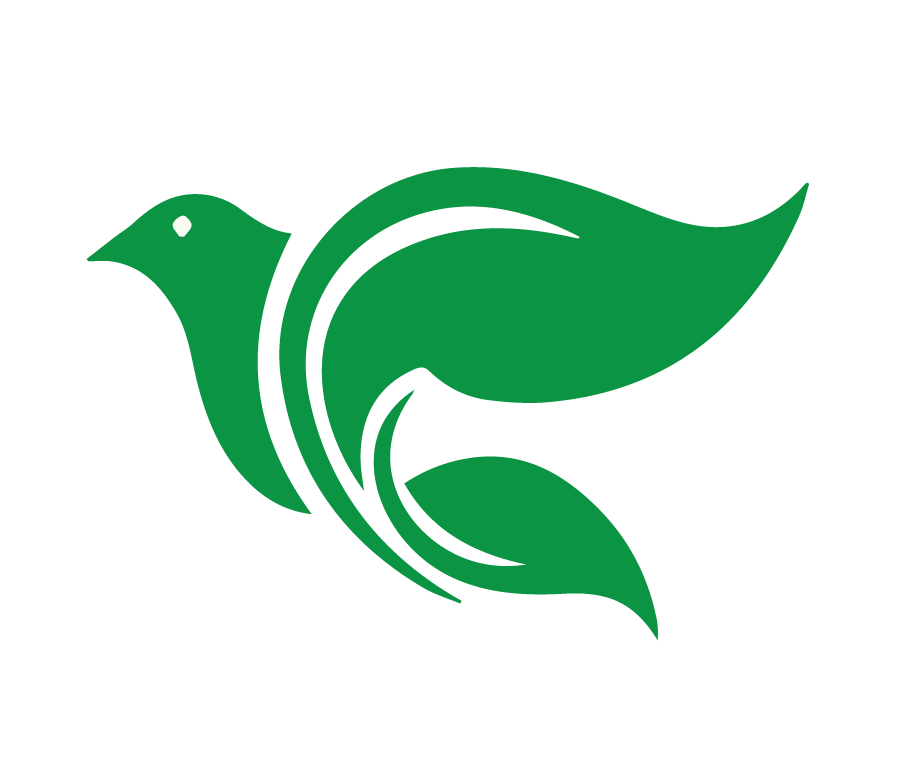 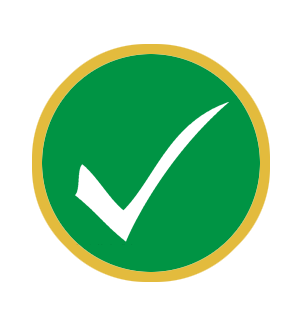 Tarea
en el grupo de WhatsApp
[Speaker Notes: EL CIERRE
1. Anima a los estudiantes a que comiencen a invitar a las personas de su lista a estudiar Los cuatro conceptos clave utilizando las estrategias de invitación que han identificado, si todavía no lo han hecho.
 
2. Menciona El proyecto final, la importancia de ver el video especialmente para estas lecciones y el día y la hora de la siguiente clase.]
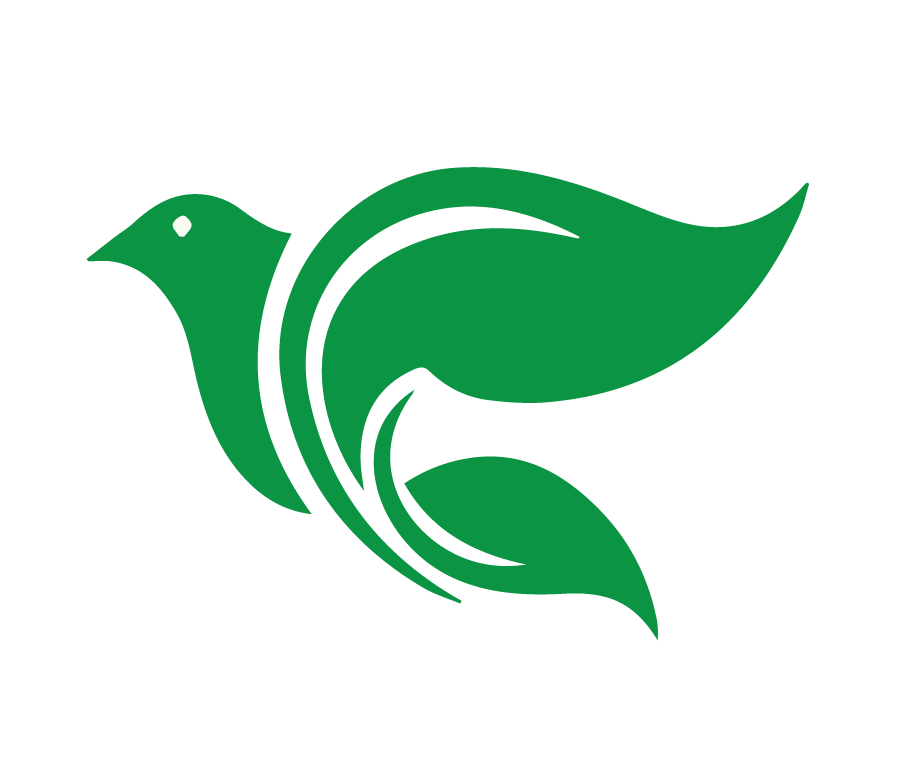 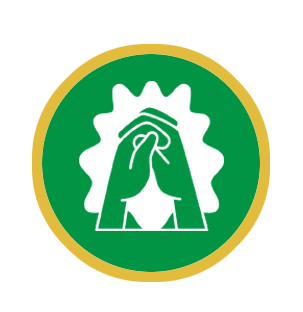 Oración o Bendición
[Speaker Notes: 3. Concluye con una oración (relacionada con la lección) o una bendición.]
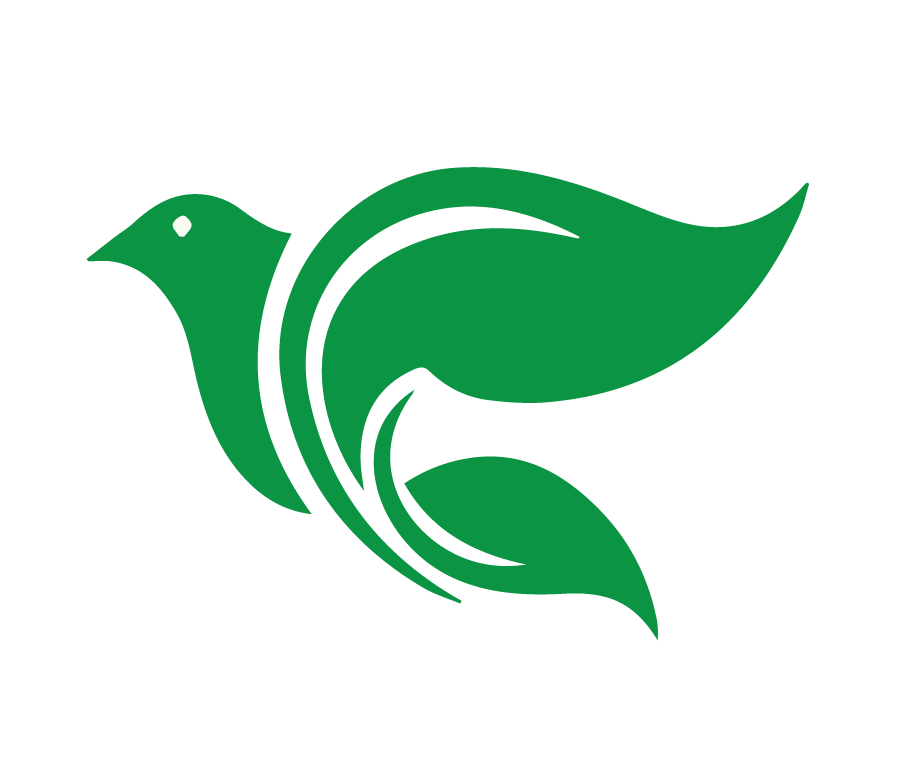 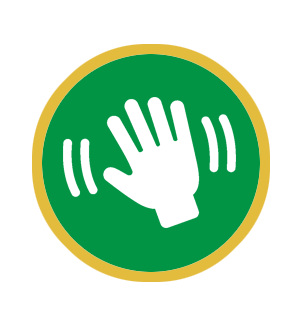 Despedida
[Speaker Notes: 4. Permite que cada persona se despida del grupo.]
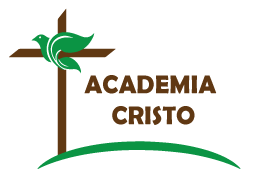 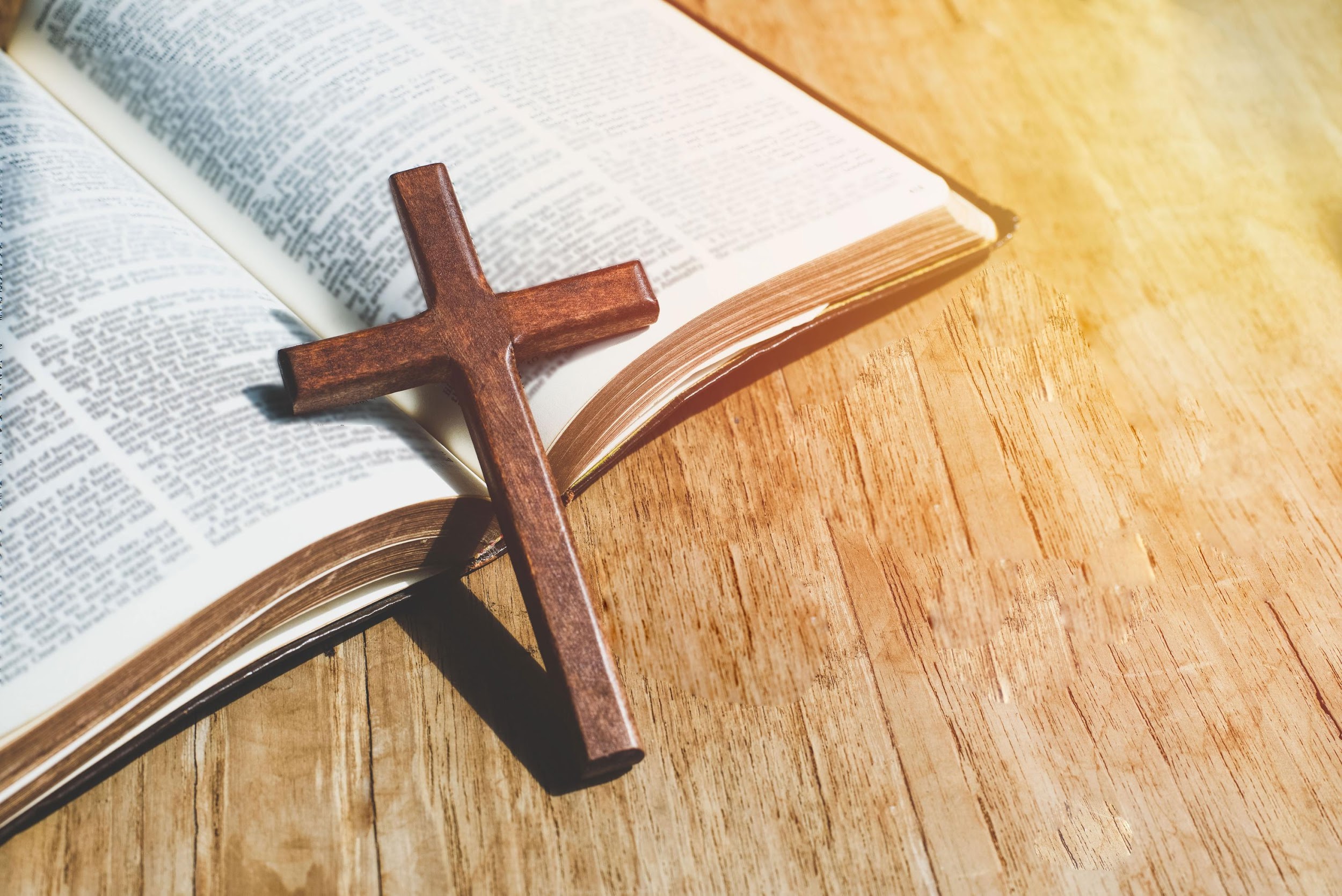 ACADEMIA
CRISTO
[Speaker Notes: INFORMACIÓN ADICIONAL PARA EL MAESTRO: TEMAS QUE PUEDEN SURGIR DURANTE LA CLASE
1. La teología decisionista 
Es probable que muchos alumnos, incluso la mayoría, tengan antecedentes con respecto a la teología decisionista. 
Seguramente en este punto del programa, ya han tomado muchos cursos que les han dado instrucción sólida sobre ese tema, pero puede haberles quedado algún vocabulario persistente que sugiere que debemos "aceptar a Jesús como nuestro Señor y Salvador". Esta lección es una buena oportunidad para refutar esa idea. 
Señala que la fe es distinta de las obras con vocabulario bíblico, señalando especialmente las palabras de Romanos 3:28, Efesios 2:8-9, y 1 Corintios 12:3. 
Después de todas las clases que han tomado, es momento de empujar a las personas para que usen vocabulario sólido y, ya que estamos enseñándoles a los maestros, hay que insistir en que hablen con vocabulario que esté en armonía con la doctrina sólida. 
 
2. “De cierto te digo que hoy estarás conmigo en el paraíso”. 
Pueden surgir preguntas sobre estas palabras de Jesús. 
Puede que algunos estudiantes pregunten cómo Jesús y el ladrón creyente podían estar juntos en el paraíso más tarde ese día, ya que el cuerpo de Jesús fue colocado en una tumba. Una explicación para eso radica en la verdad de que, al morir, el alma creyente regresa a la presencia de Dios (Eclesiastés 12:7, Filipenses 1:23-24). Jesús, aunque es plenamente Dios, también se hizo plenamente humano. Al morir, su alma humana, así como el alma del ladrón creyente, partieron para estar juntos con Dios en el paraíso.
Algunas iglesias enseñan que no hay cielo ni infierno a donde las personas van cuando mueren. Enseñan que no hay alma inmortal y que la muerte es un estado de sueño inconsciente después del cual los creyentes serán resucitados a la vida eterna y los incrédulos al tormento eterno. Quienes enseñan eso afirman que las traducciones de las palabras de Jesús tienen la puntuación y el orden incorrectos. En lugar de: "De cierto te digo que hoy estarás conmigo en el paraíso", Jesús en realidad dijo "De cierto te digo hoy, que estarás conmigo en el paraíso". Las palabras de Pablo en Filipenses 1:23-24 o la historia de Jesús sobre el hombre rico y el pobre Lázaro (Lucas 16:19-31) pueden usarse para refutar esa idea.]